Compact & high storage potential
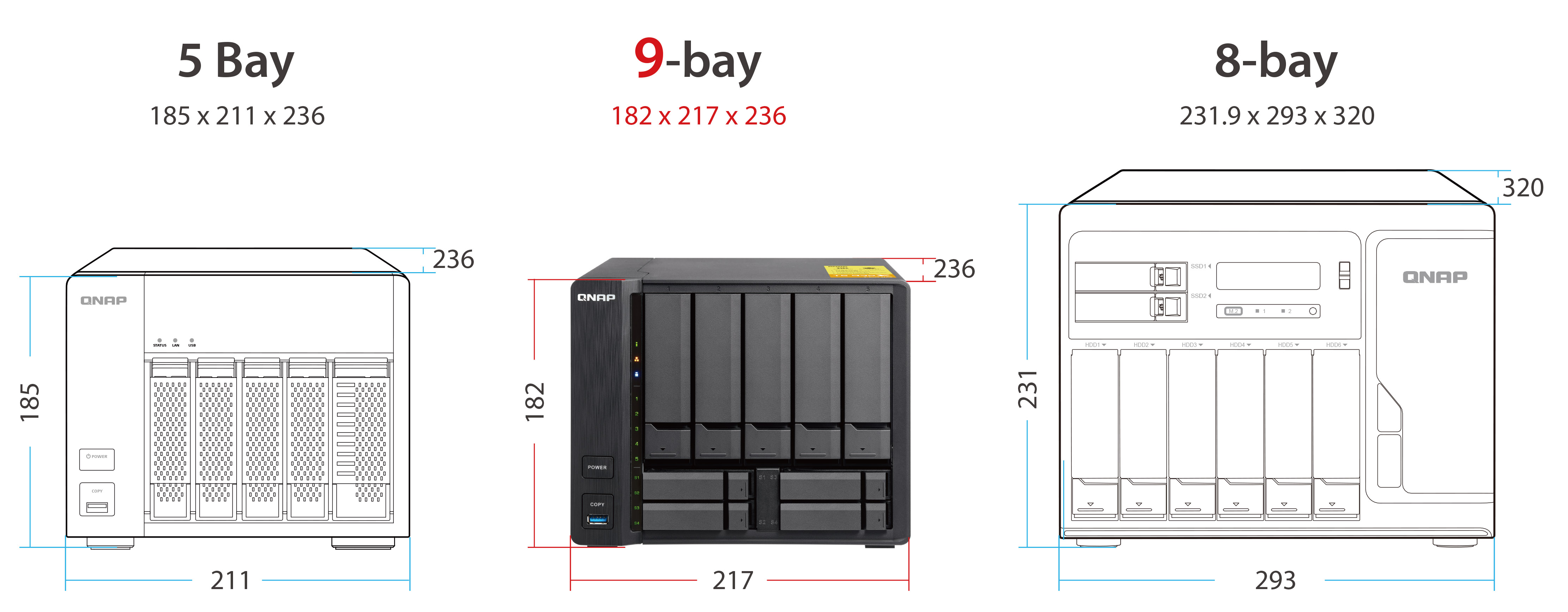 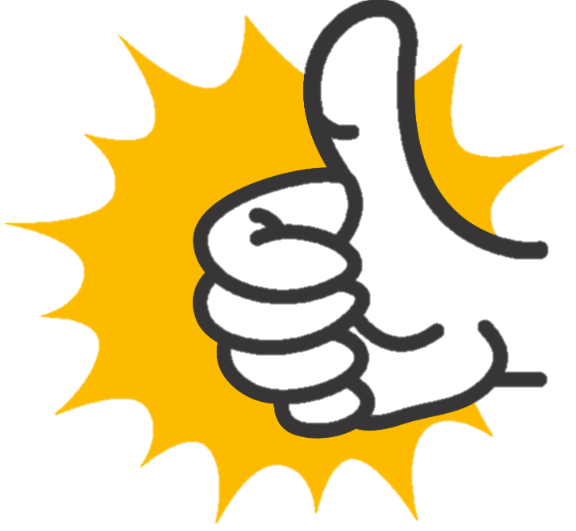 Hybrid HDD/SSD design
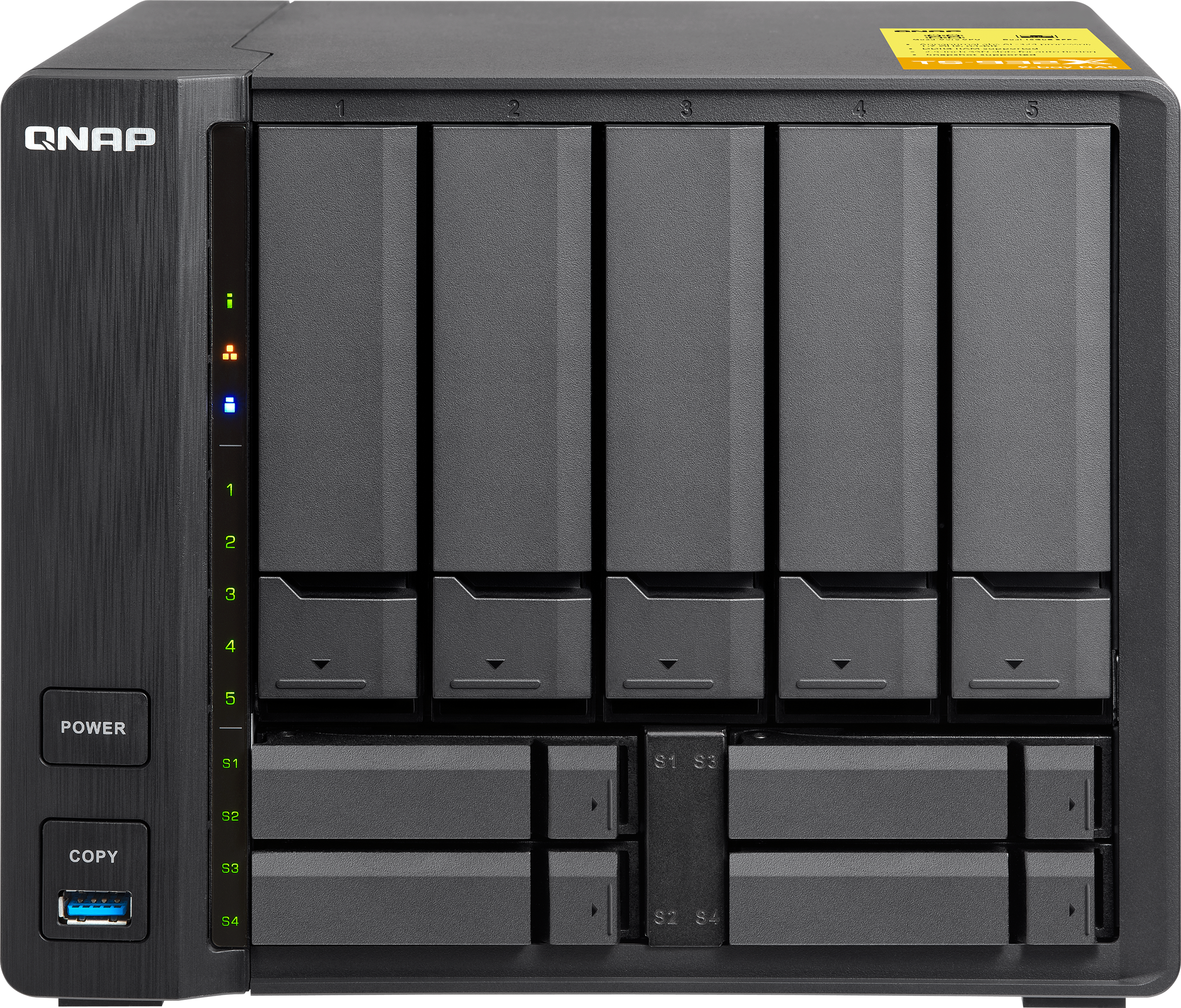 Tool-less installation
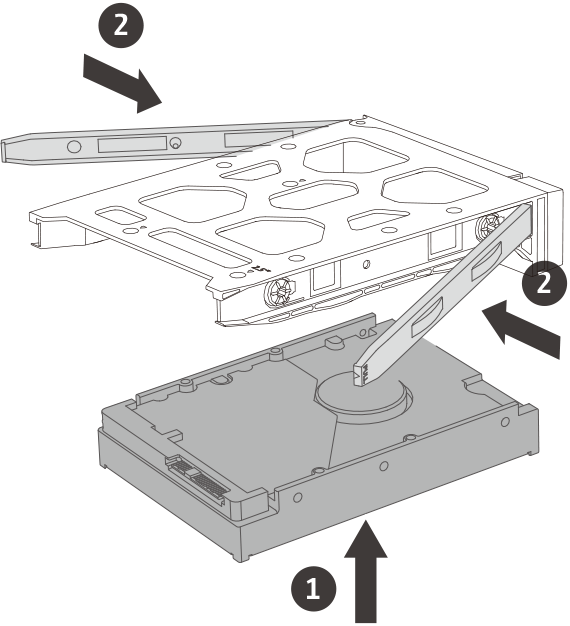 5 x 3.5" drive bays
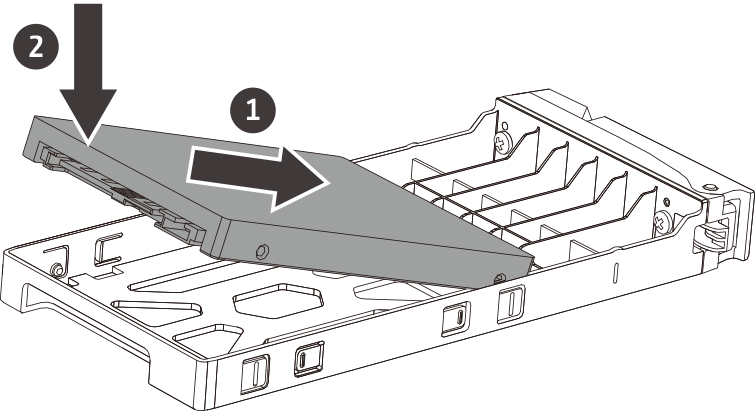 4 x 2.5" drive bays
The best way to utilize SSDs
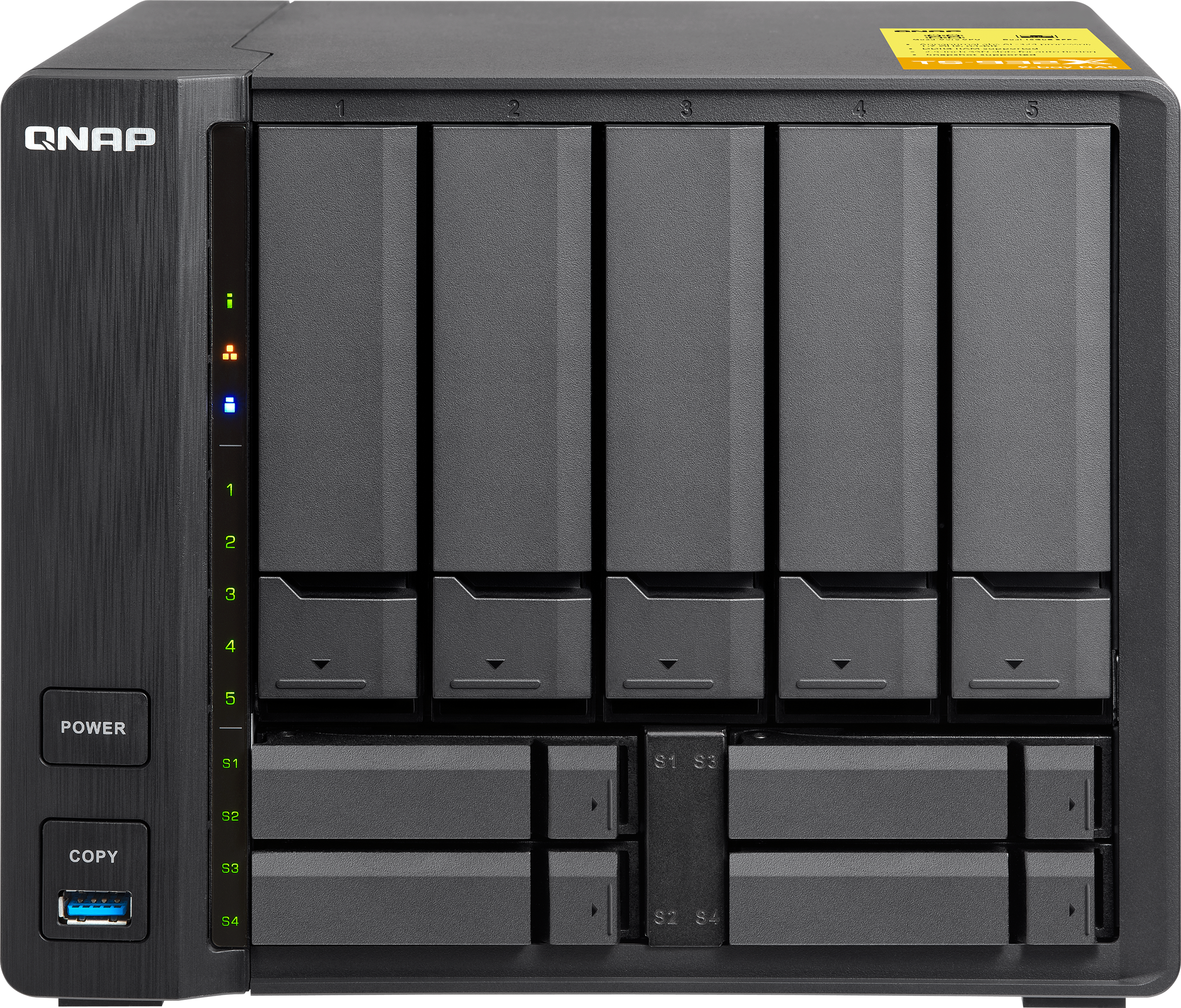 5 x 3.5" for HDDs (high capacity)
Boost both performance and capacity
Boost performance
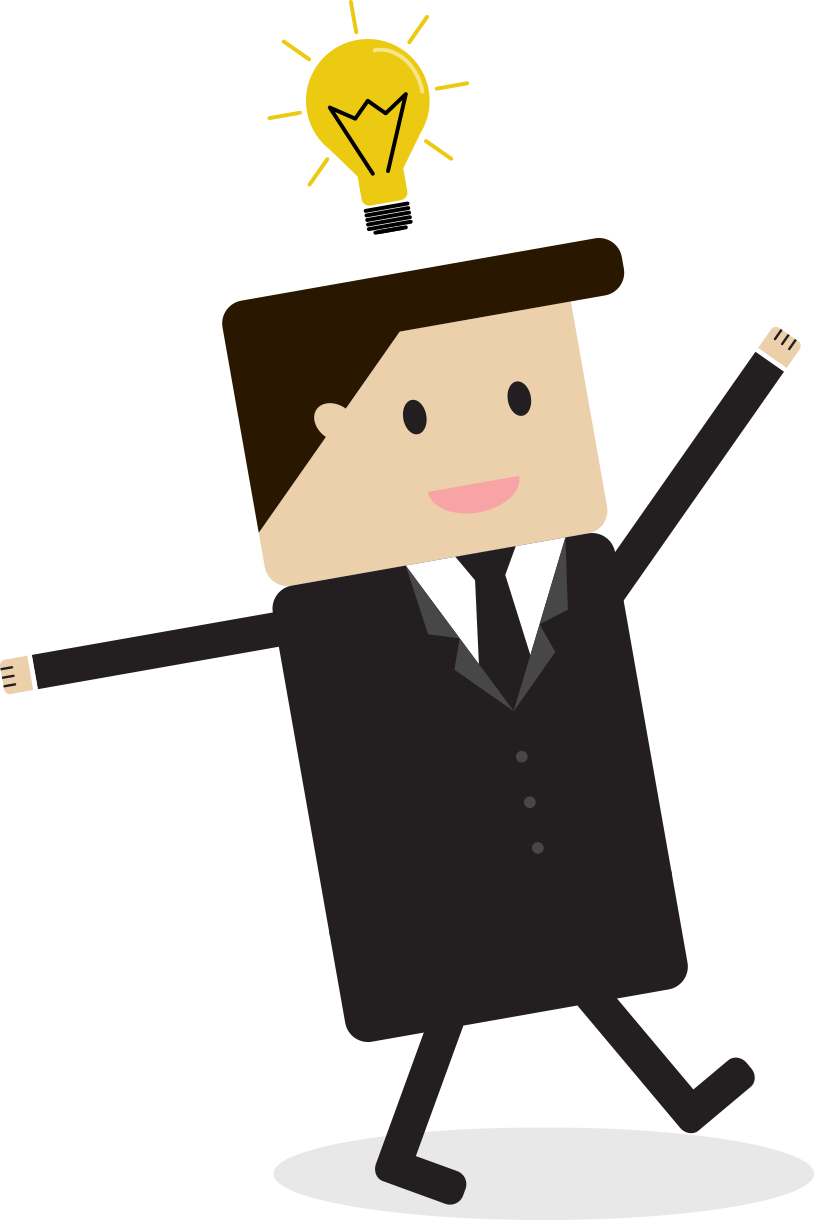 All in one for SMB
2 x SSD for caching, RAID1
High Capacity File & Media Server
4 x SSDs for Qtier, RAID5
Boost applications' random IO access
Boost  both sequential and random access
Switch from SSD Cache to Qtier
1
Step
Step
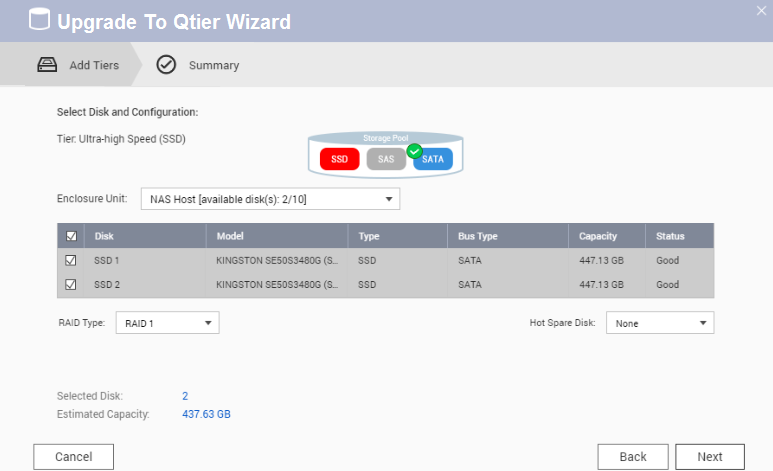 Disable SSD Cache Online
Upgrade to Qtier pool !
Step
２
３
Confirm SSDs that will be added to the storage pool
Qtier auto-tiering: speed and capacity
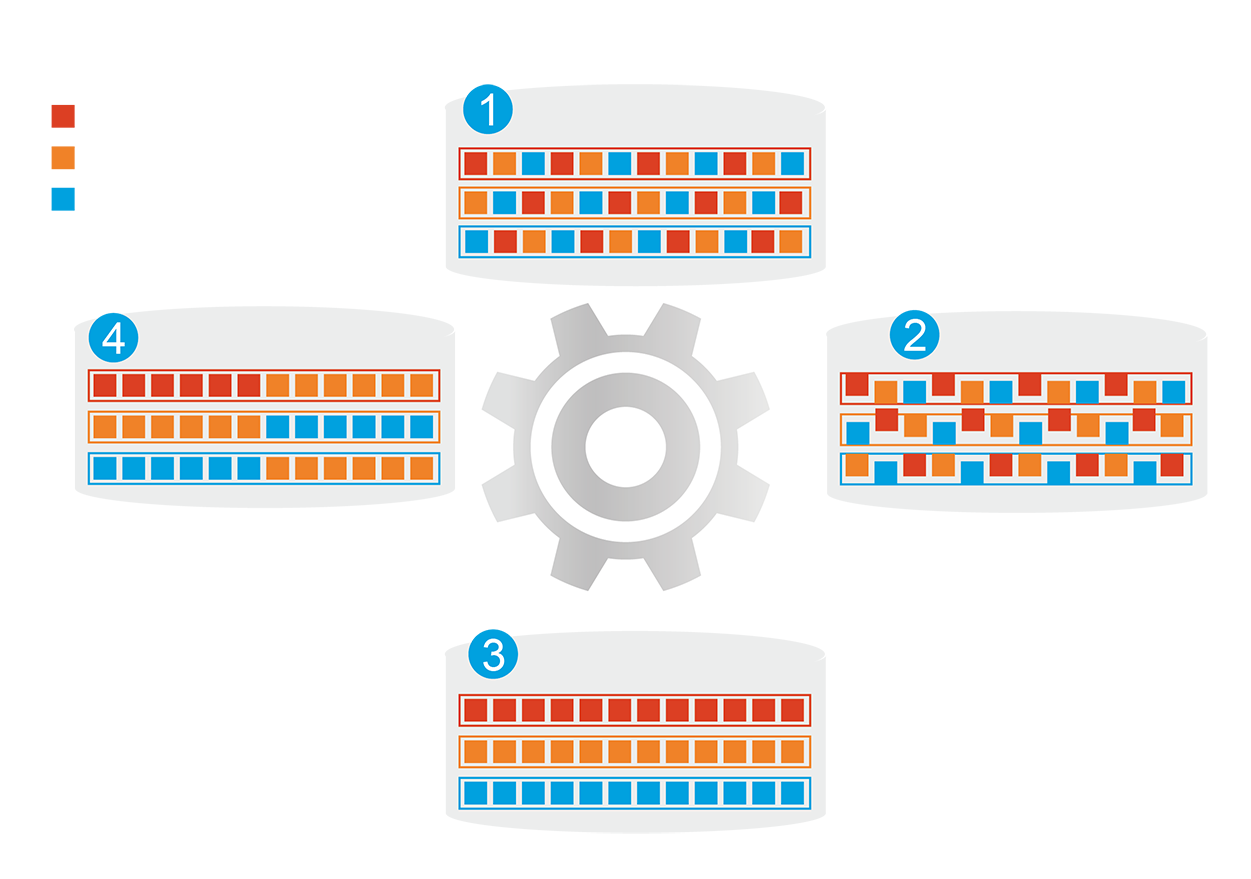 Before tiering:Frequently-accessed data performance is not optimized
Automatically moves data between different tiers
Frequently-accessed data
Infrequently-accessed data
Rarely-accessed data
SSD cache capacity will not be limited by 
RAM size
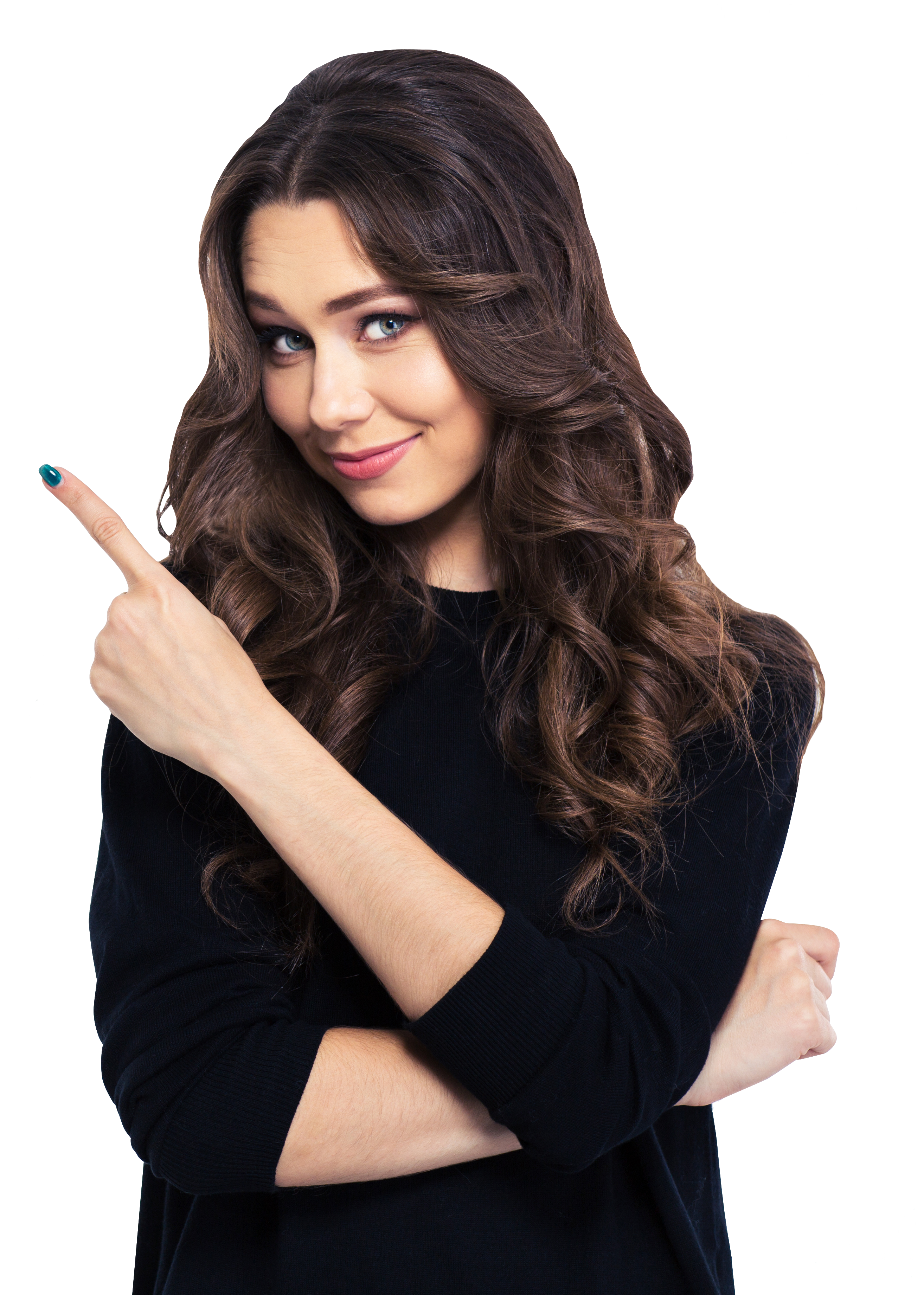 Changes in dataaccess patterns
Start data tiering
How Qtier Works
After tiering:Frequently-accessed data performance is optimized
Quad-core 64-bit Cortex-A57 CPU
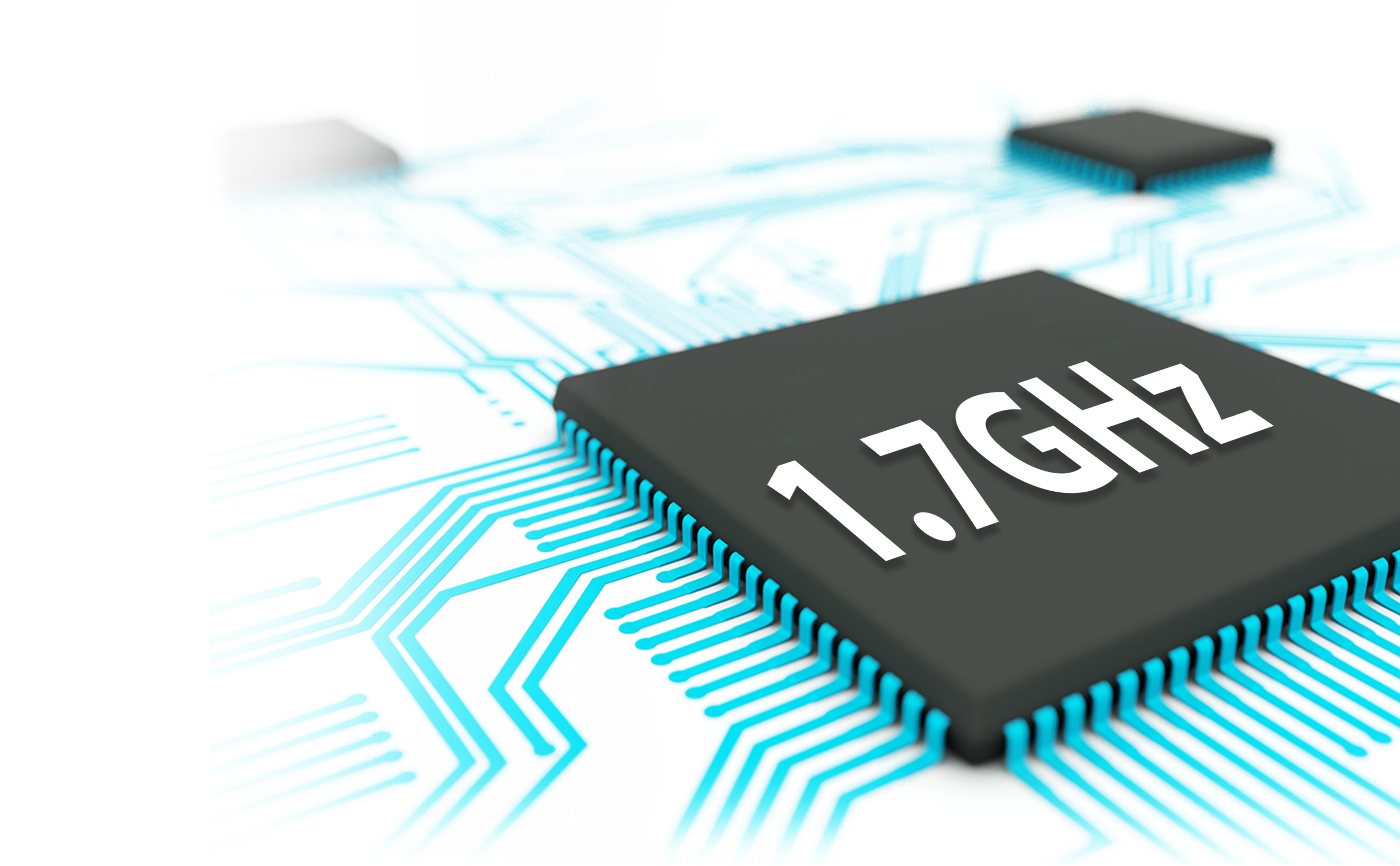 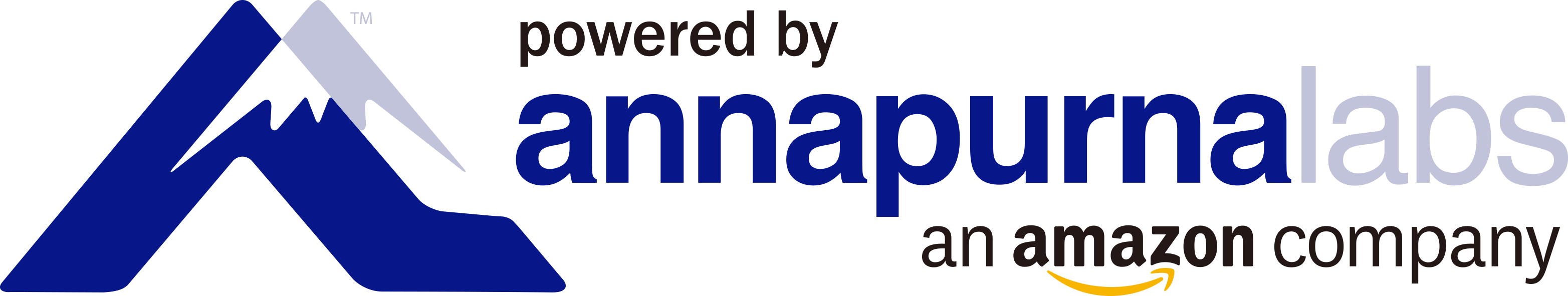 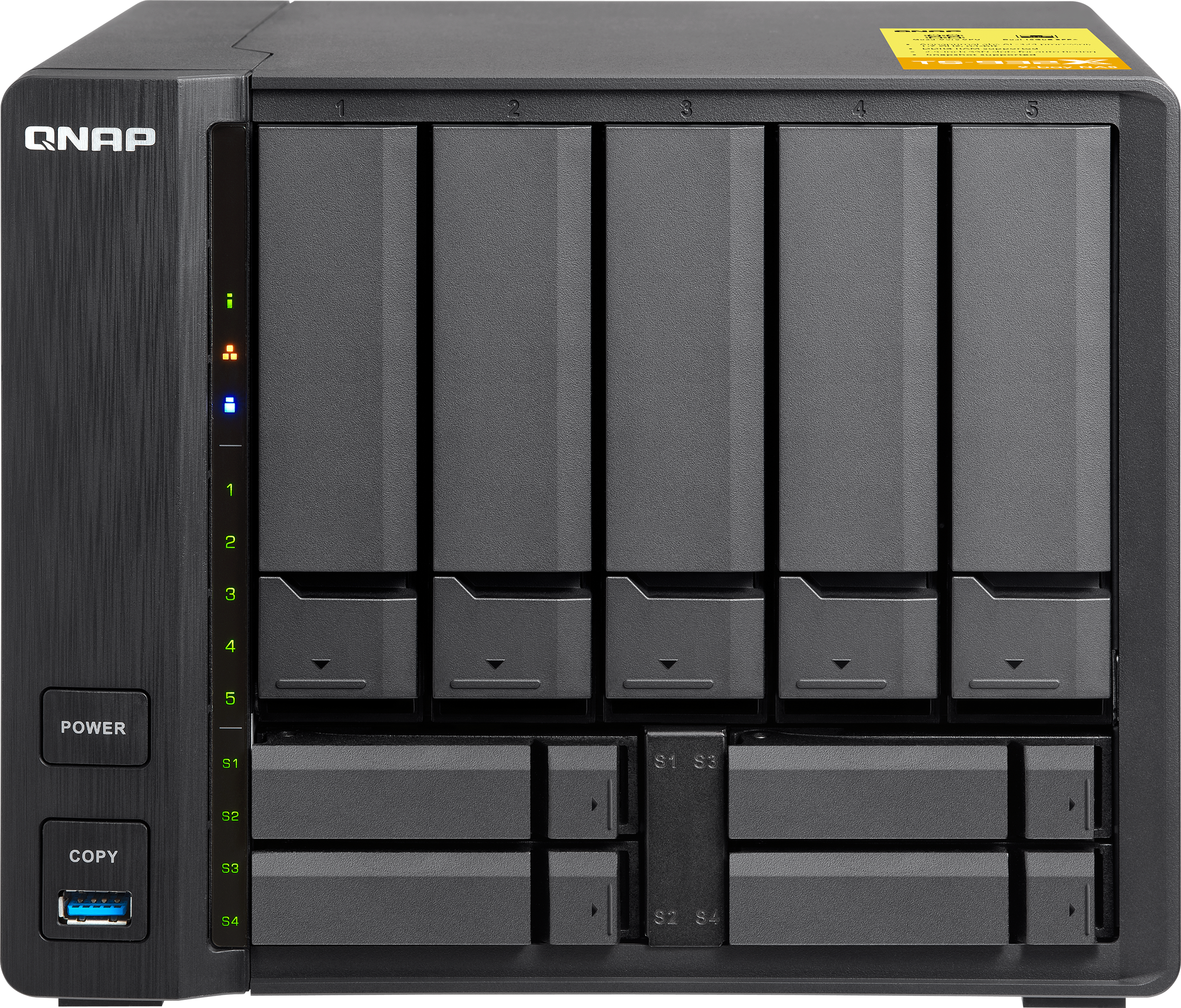 Hardware Encryption Engine
DDR4 Memory, up to
16GB
TS-932X-8G
TS-932X-2G
New AL processor family
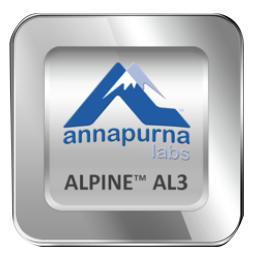 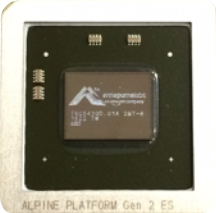 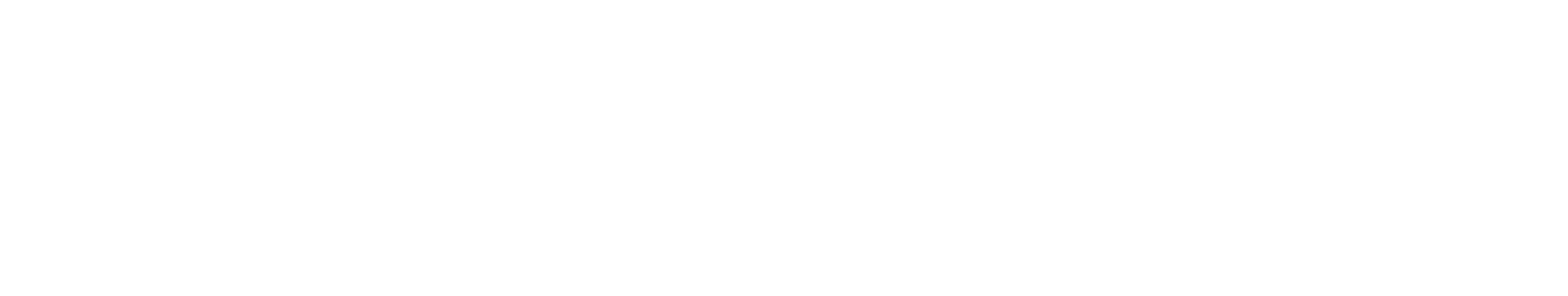 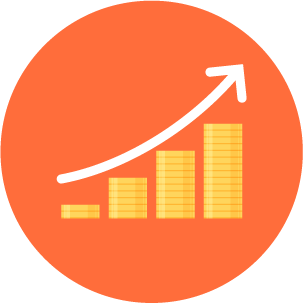 40% more computing power!
32K dmips
Computing Power
24K dmips
Built-in two 10GbE SFP+ ports
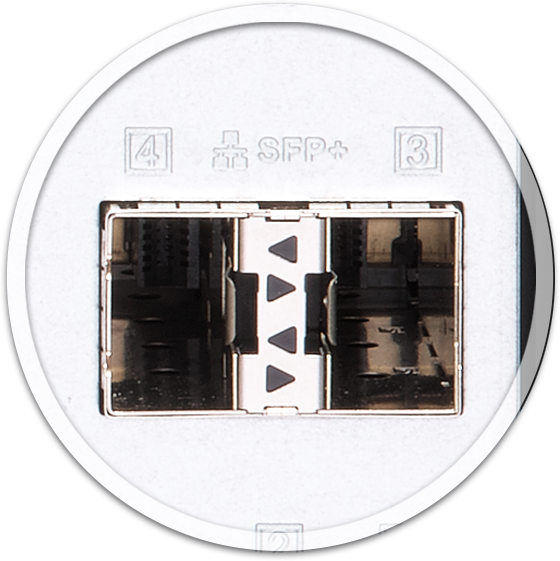 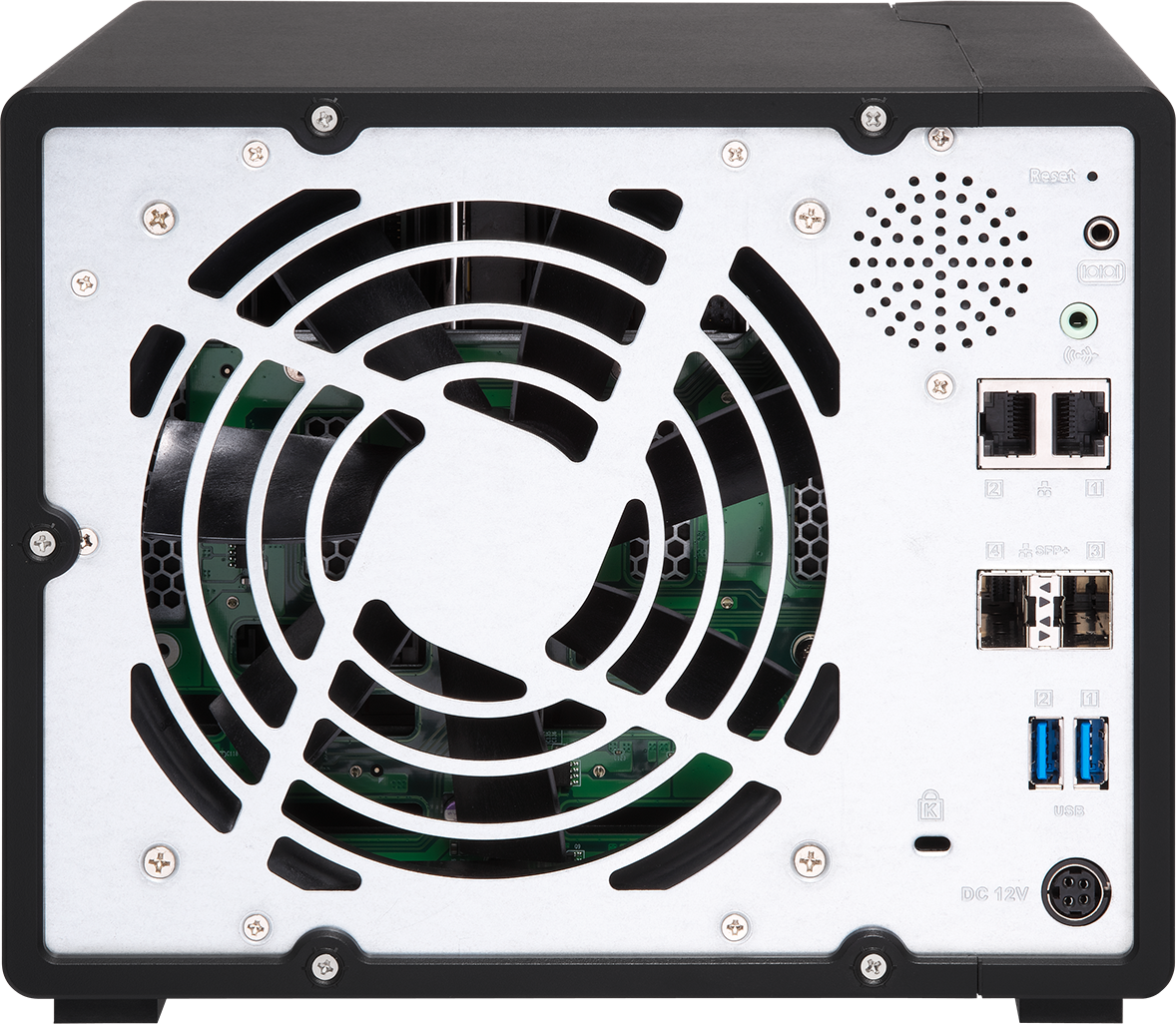 Fully support 10GbE high-speed networks, delivering a major speed increase for virtualization tasks, fast backup & restoration, and large-data applications.
Major performance improvements
Windows File Transfer (2 x 10GbE)
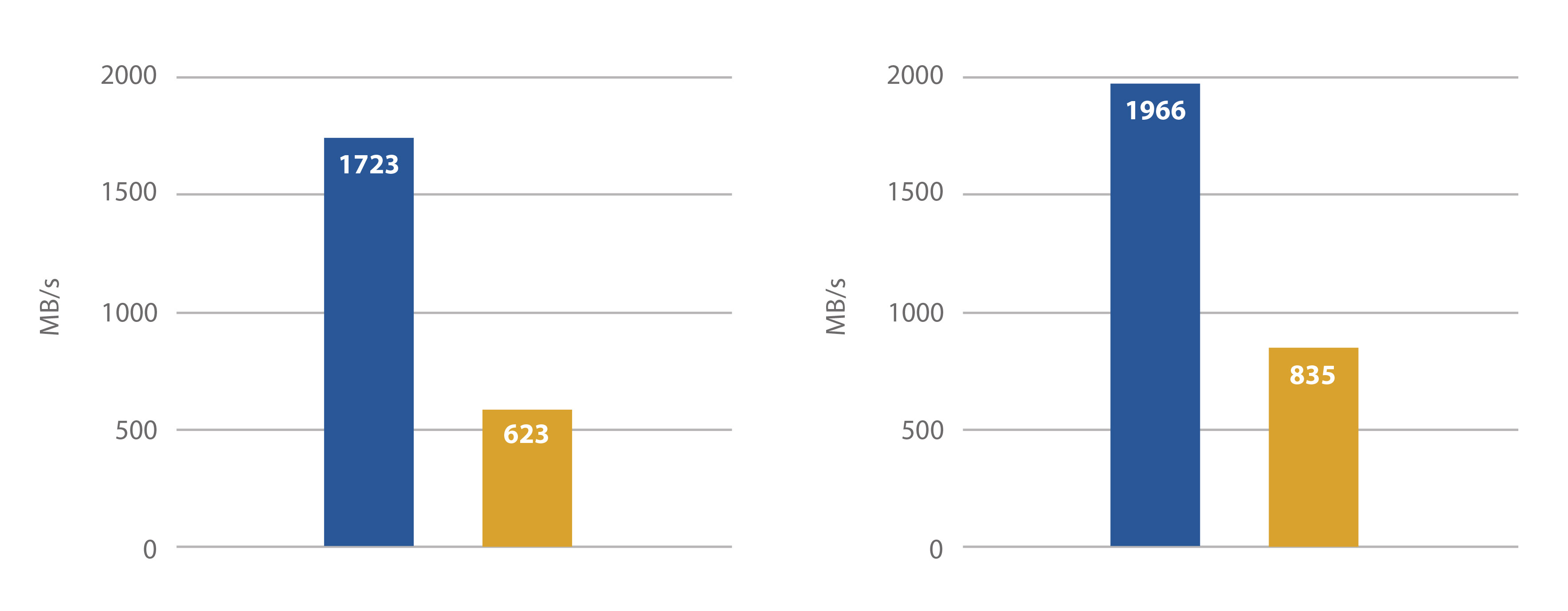 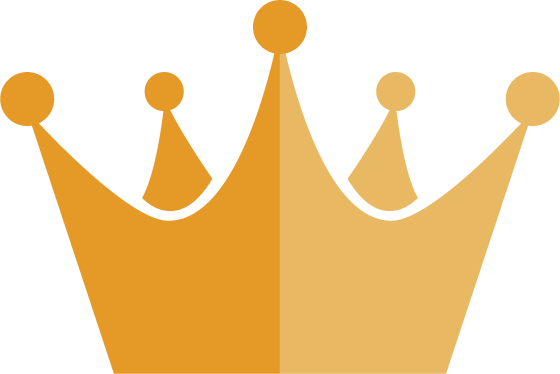 Windows Download
Windows Upload
Windows Download
Windows Upload
TS-531X
TS-932X
[Speaker Notes: TS-531X: 5 x SSD, RAID5, 2 x 10GbE SFP+, transfer 10GB file via normal volume
TS-932X: 9 s SSD, RAID5, 2 x 10GbE SFP+, transfer 10GB file via normal volume]
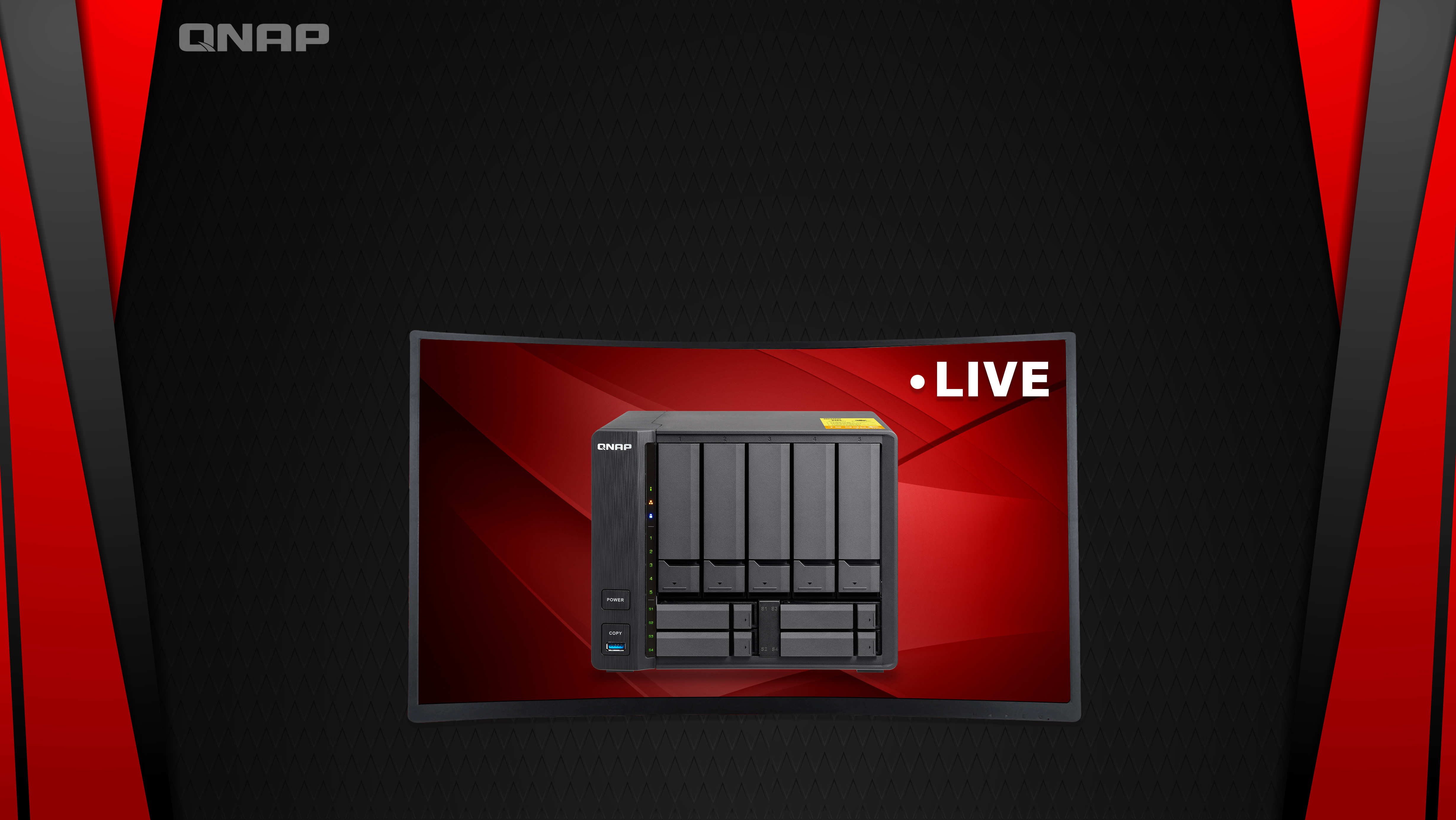 Demo
Lightning fast transfers
Hardware design
Built-in Speaker
LED indicators:Status, LAN, HDD, USB
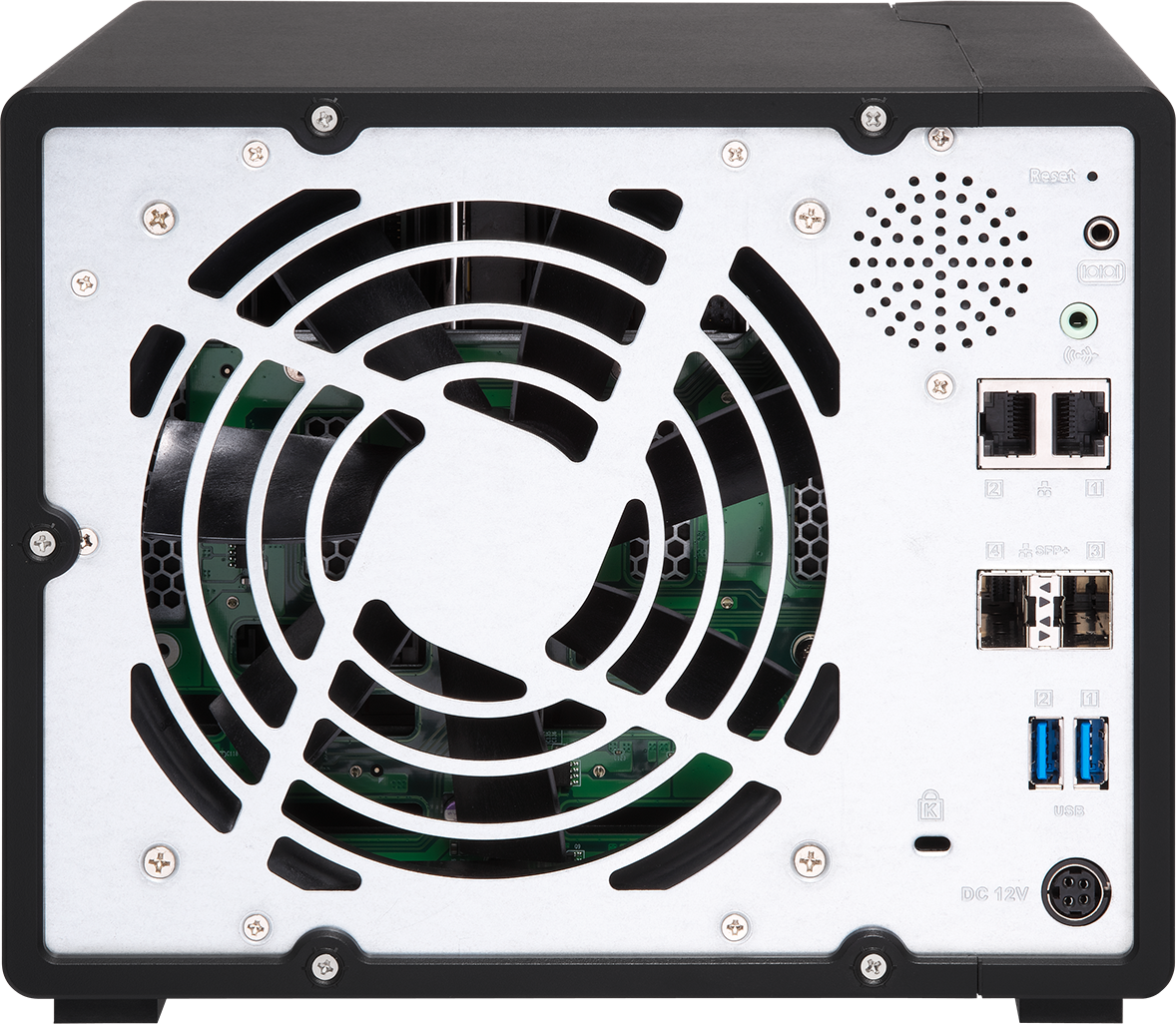 Reset
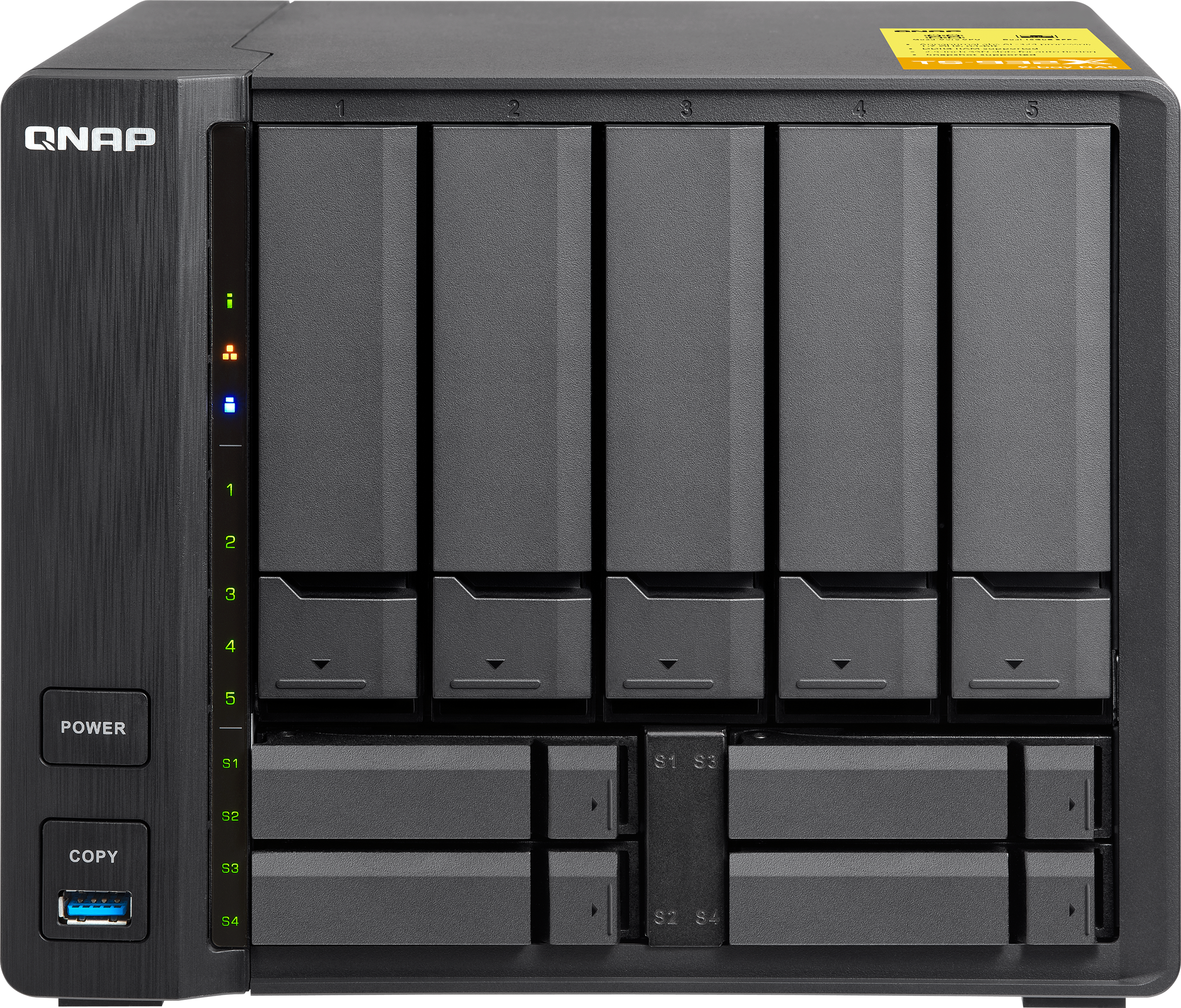 1 x 14 cm 
Smart Fan
Power button
3.5 mm audio jack
2 x Gigabit 
ports
Kensington security slot
2 x 10GbE 
SFP+ ports
2 x USB3.1 
Gen 1
USB3.1 Gen 1 & One-Touch Copy button
DC 12V power input
Effective cooling design
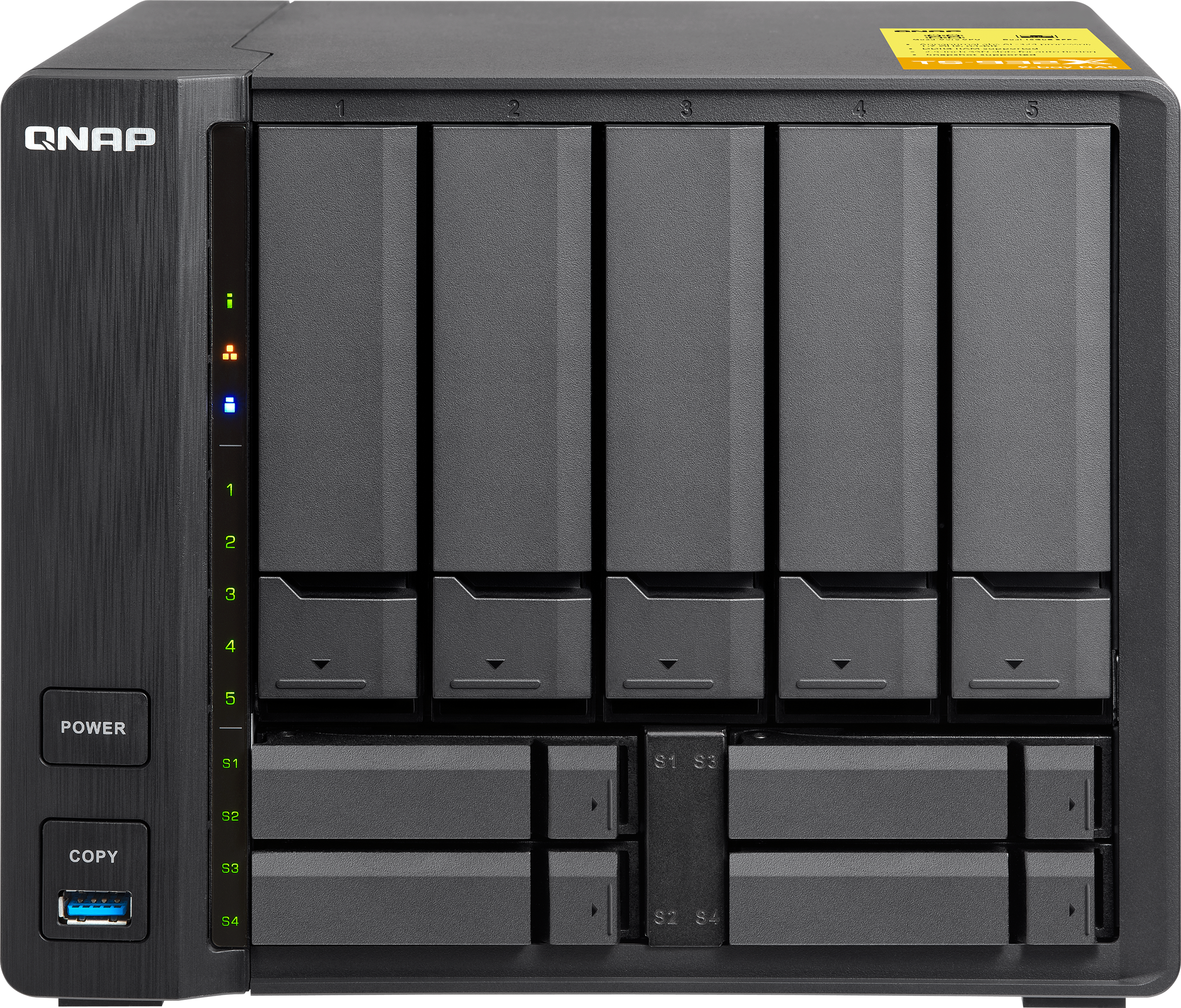 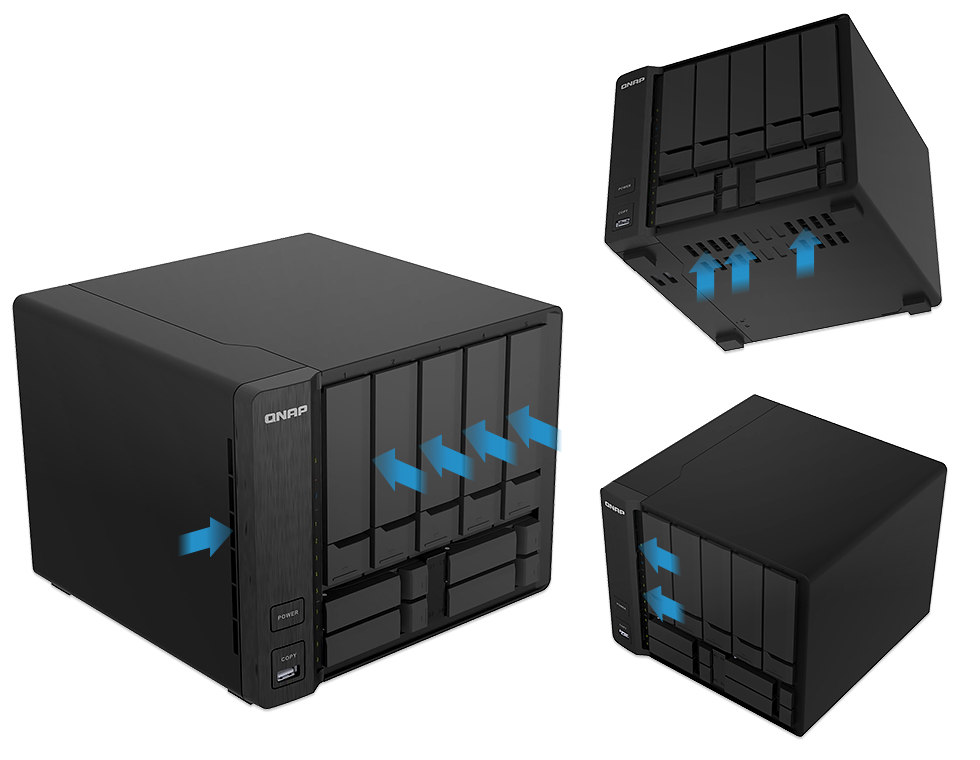 TS-932X performs smoothly even under heavy loads.
Brushed metal texture
Cost effective snapshots
8GB RAM
2GB RAM
For whole NAS
256
64
----------------------------------------------------
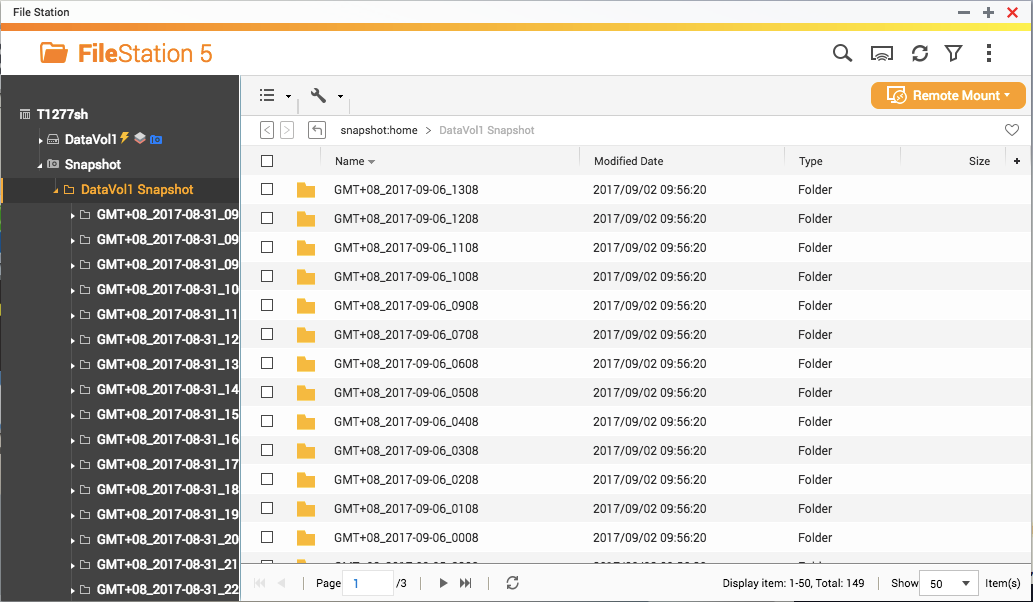 For a single
Volume/LUN
64
32
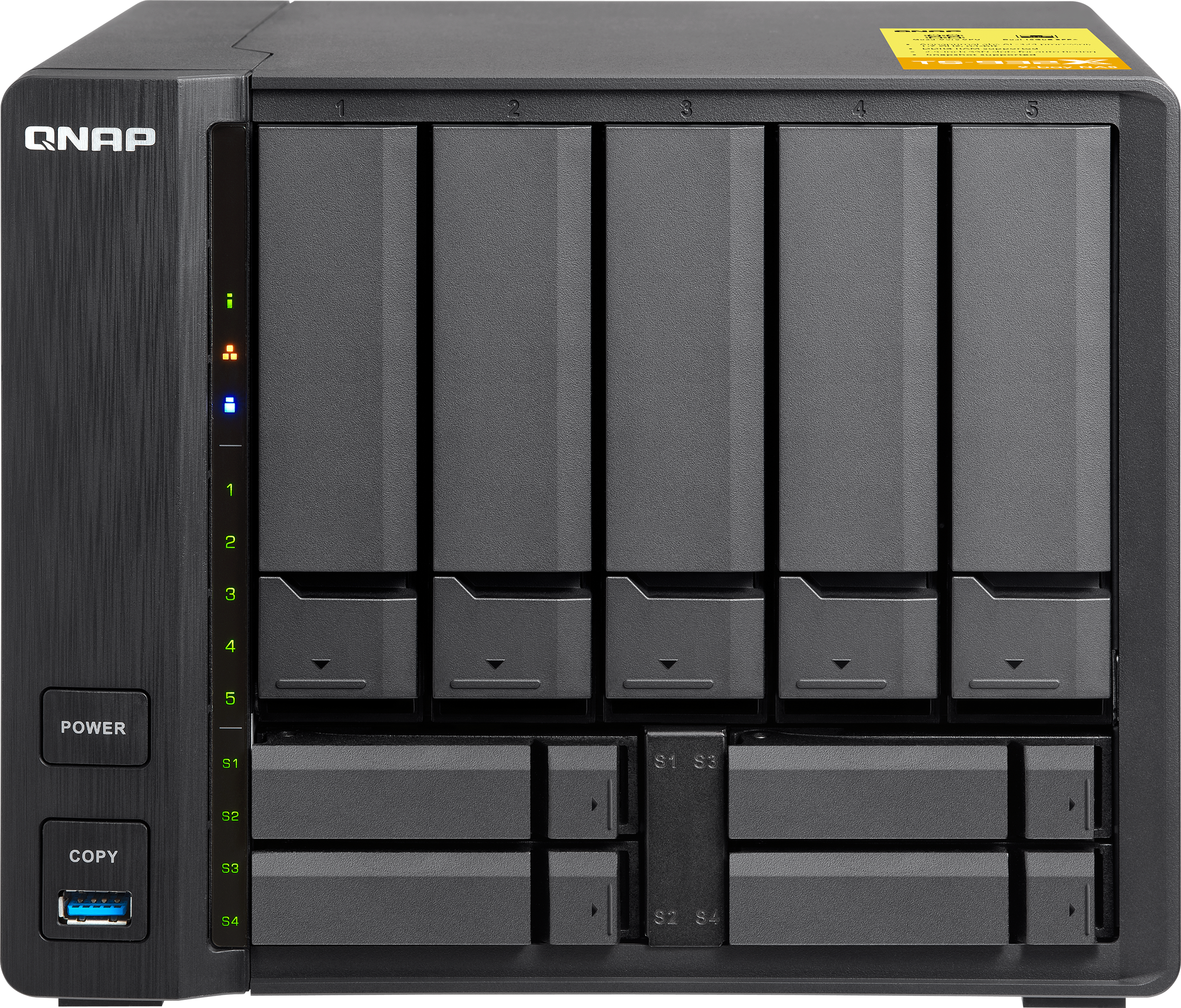 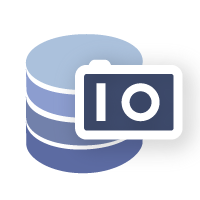 Virtual JBOD for expand NAS capacity
Give unused space to other NAS
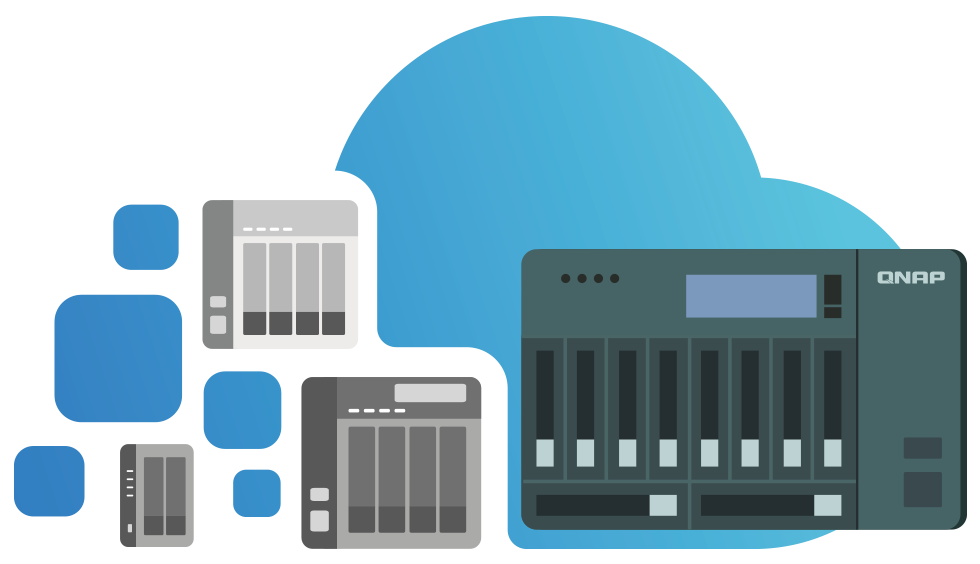 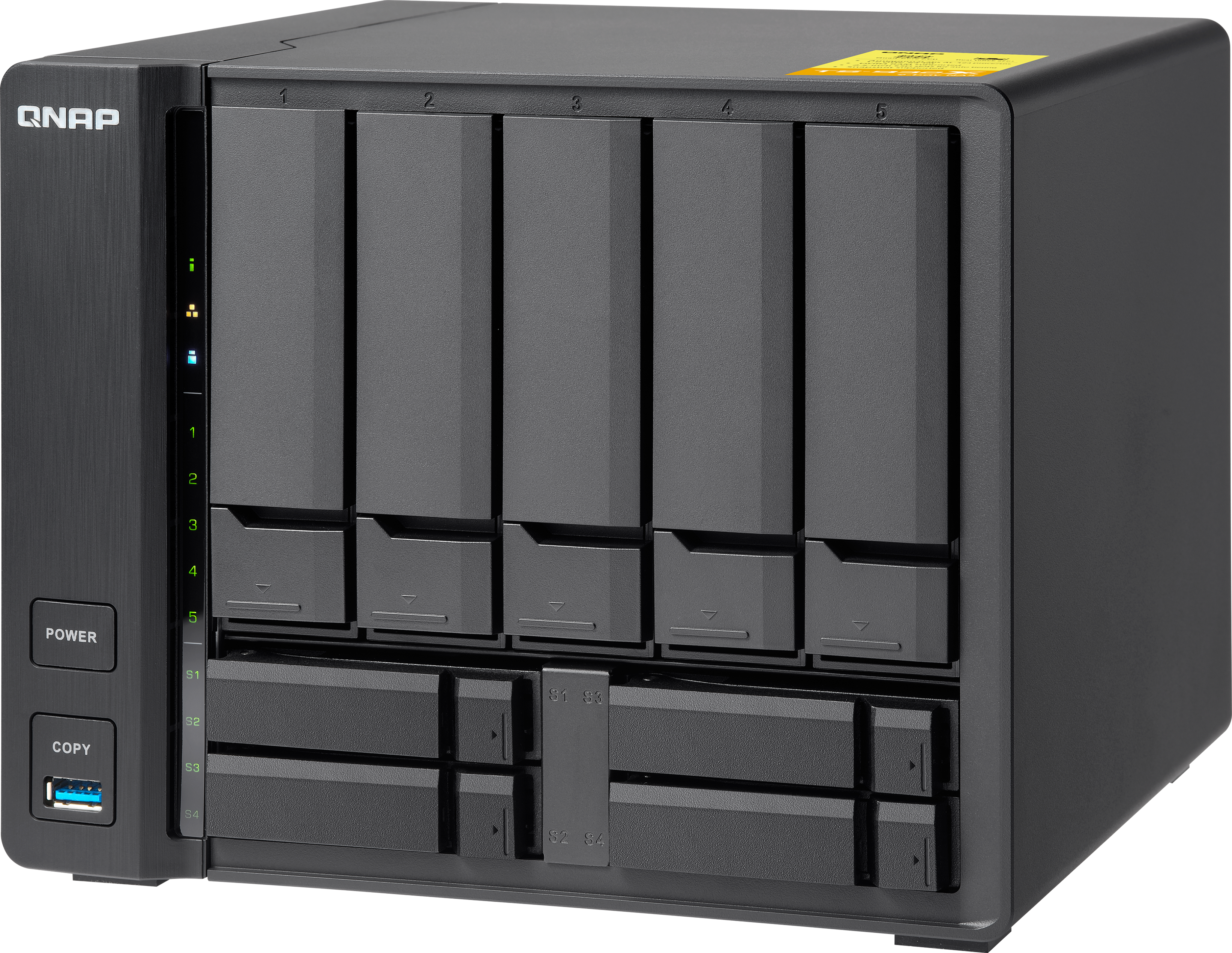 iSCSi
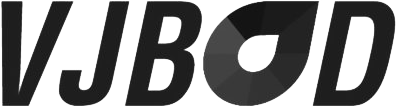 Attach expansion enclosures
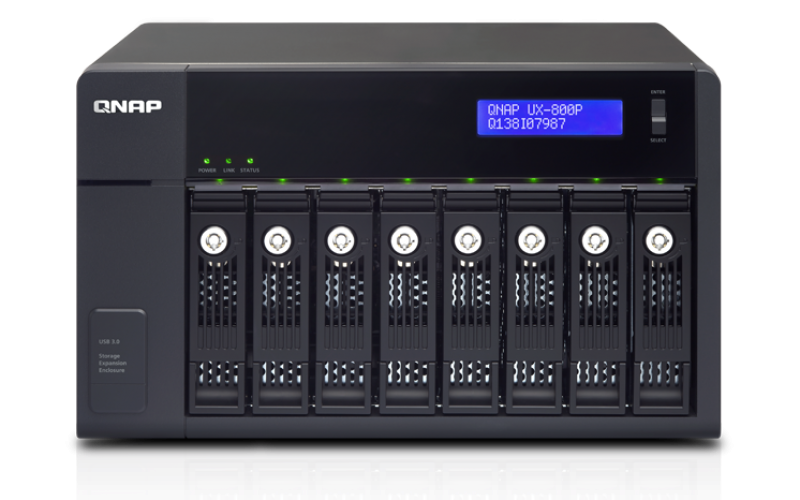 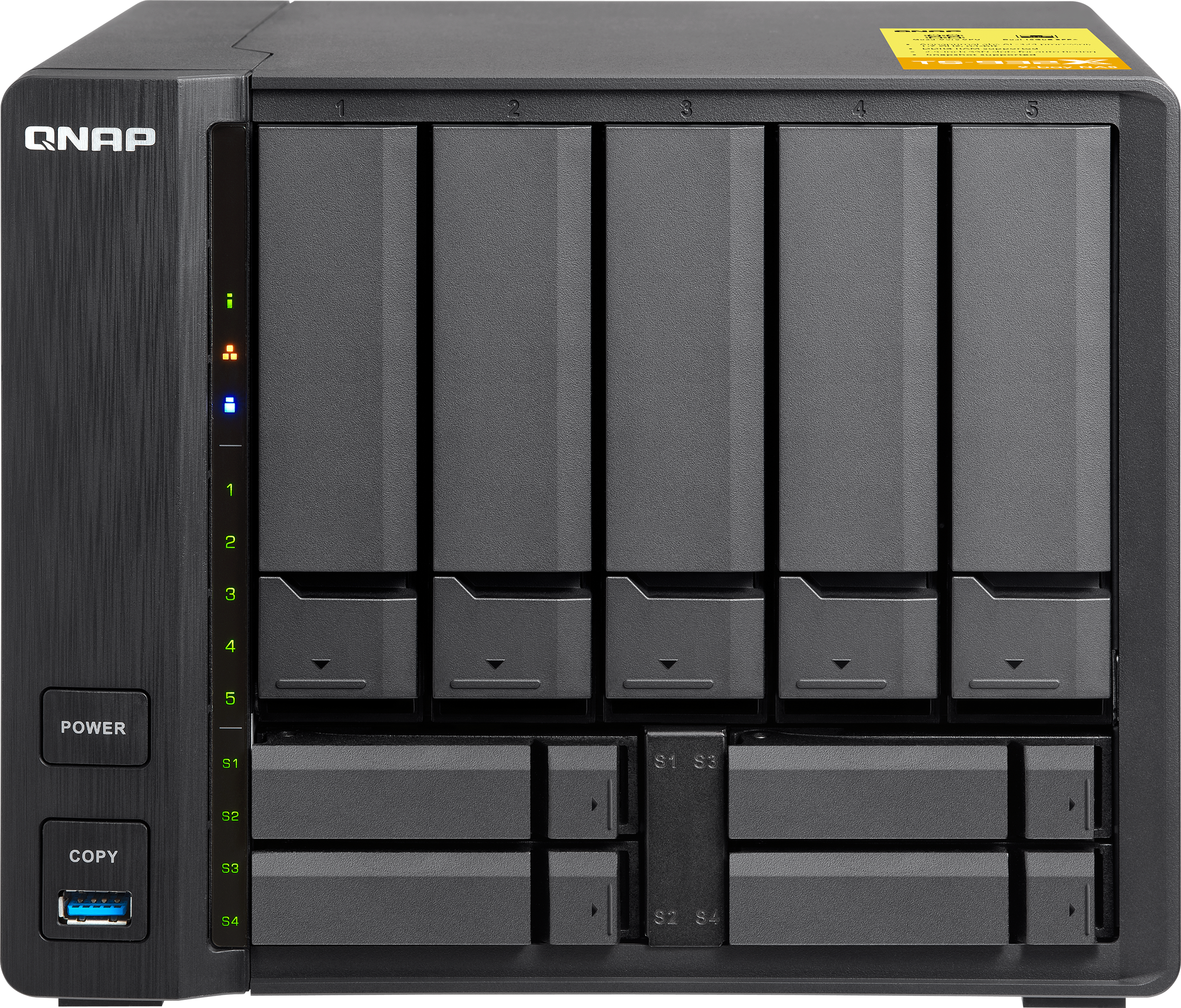 Expand storage by connecting up to 2 
UX-800P or UX-500P
UX-800P
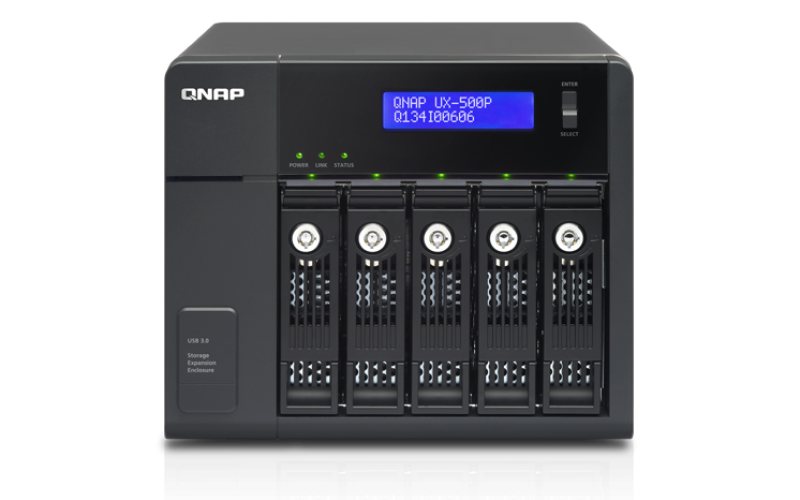 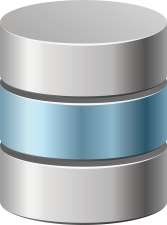 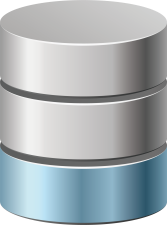 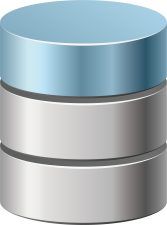 TS-932X
UX-500P
QVR Pro surveillance solution
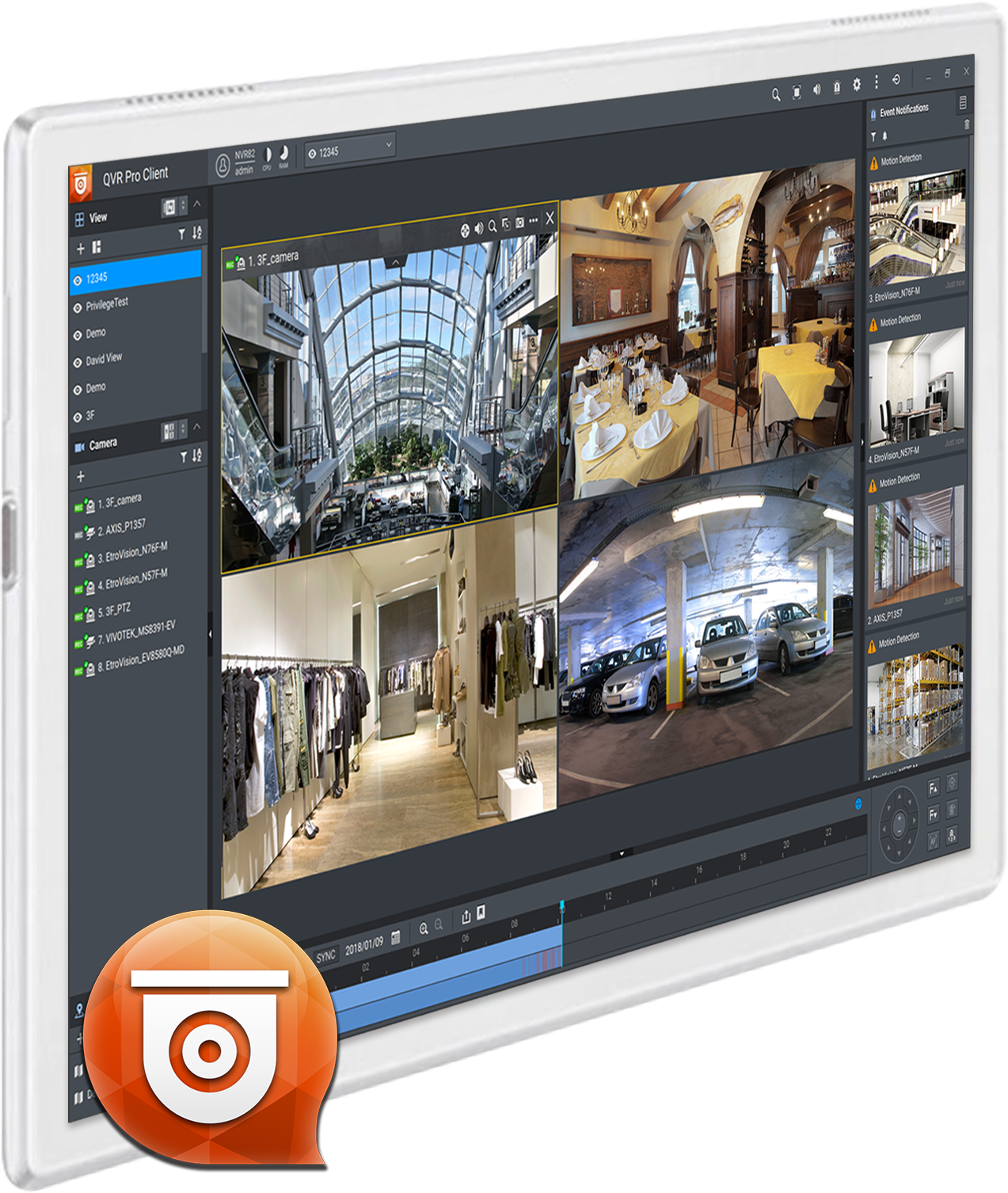 5,000+ compatible IP cameras

8 free IP camera channels

16 max. IP camera channels

QUSBCam2 record from USB webcams
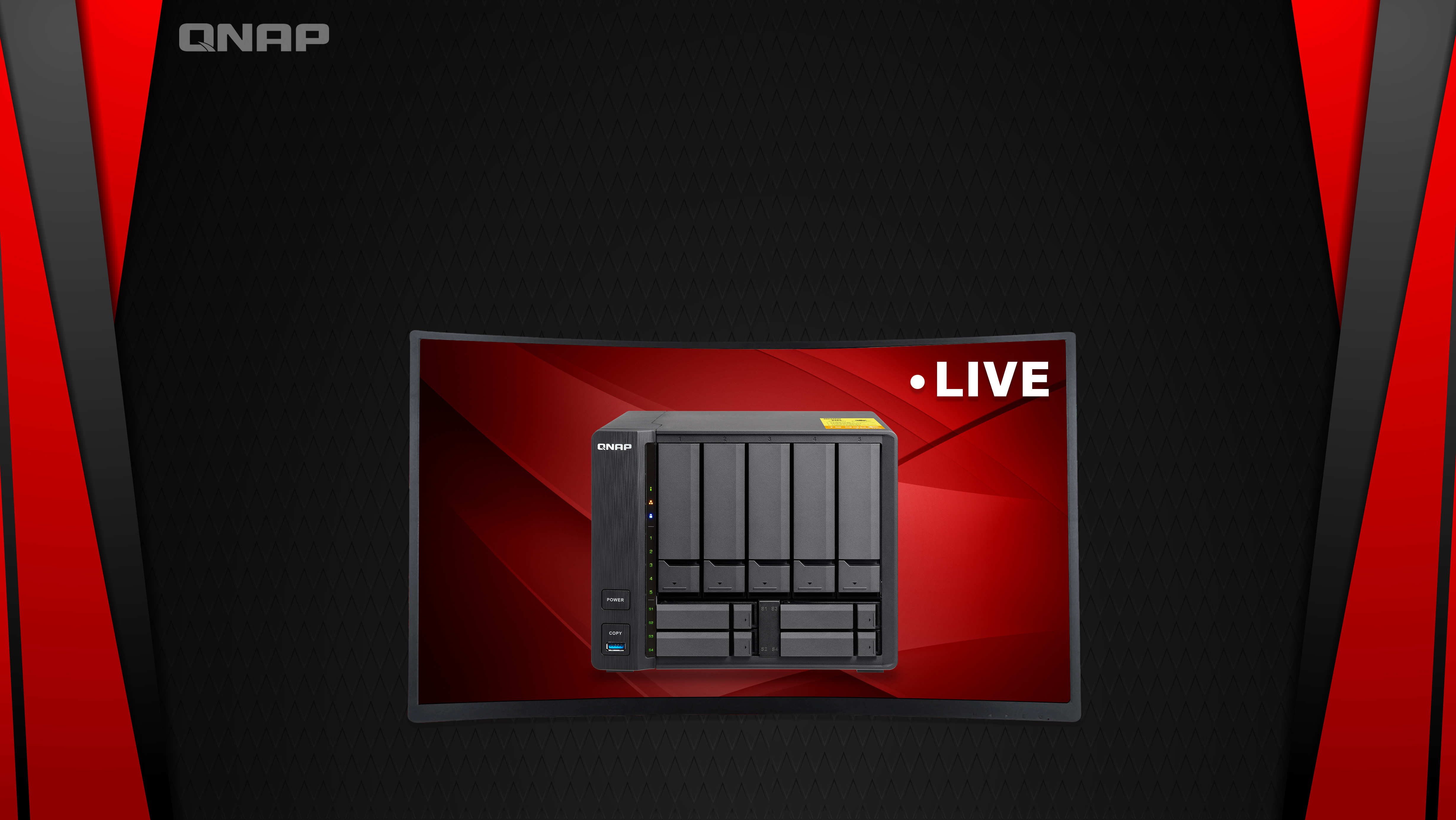 Demo
Upgrade your RAM
What can TS-932X do？
Hybrid 3.5"/2.5" drive bays
- High storage capacity  potential
- Flexible using SSD cache or Qtier

Data protection
- Max. 256 snapshots for whole NAS
- Time Machine and Netback Replicator
- Cloud service

High speed throughput
- Built-in dual 10GbE SFP+ ports
- 32K dmips computing power
Surveillance solution
            - QVR Pro
            - Secure environment
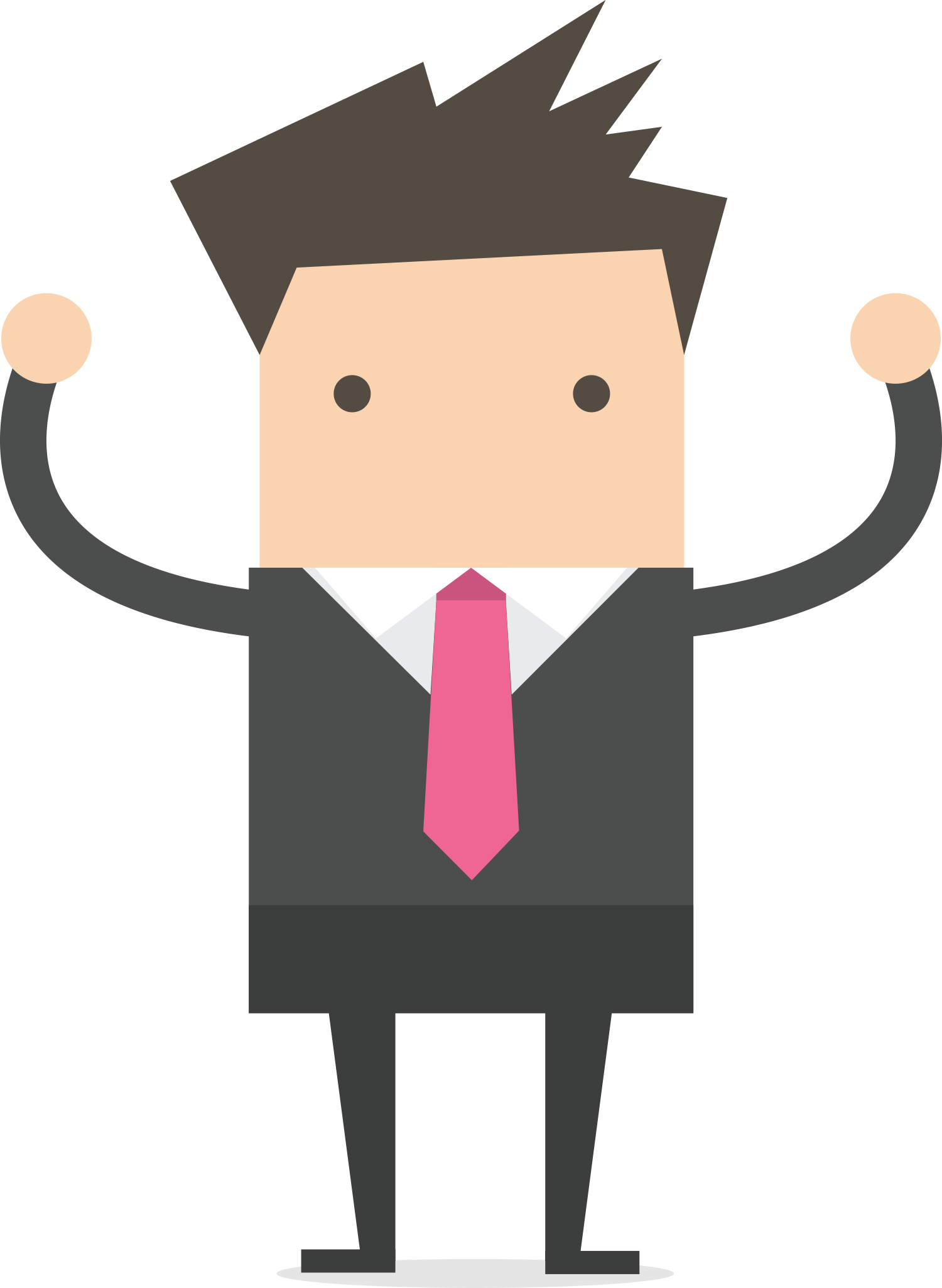 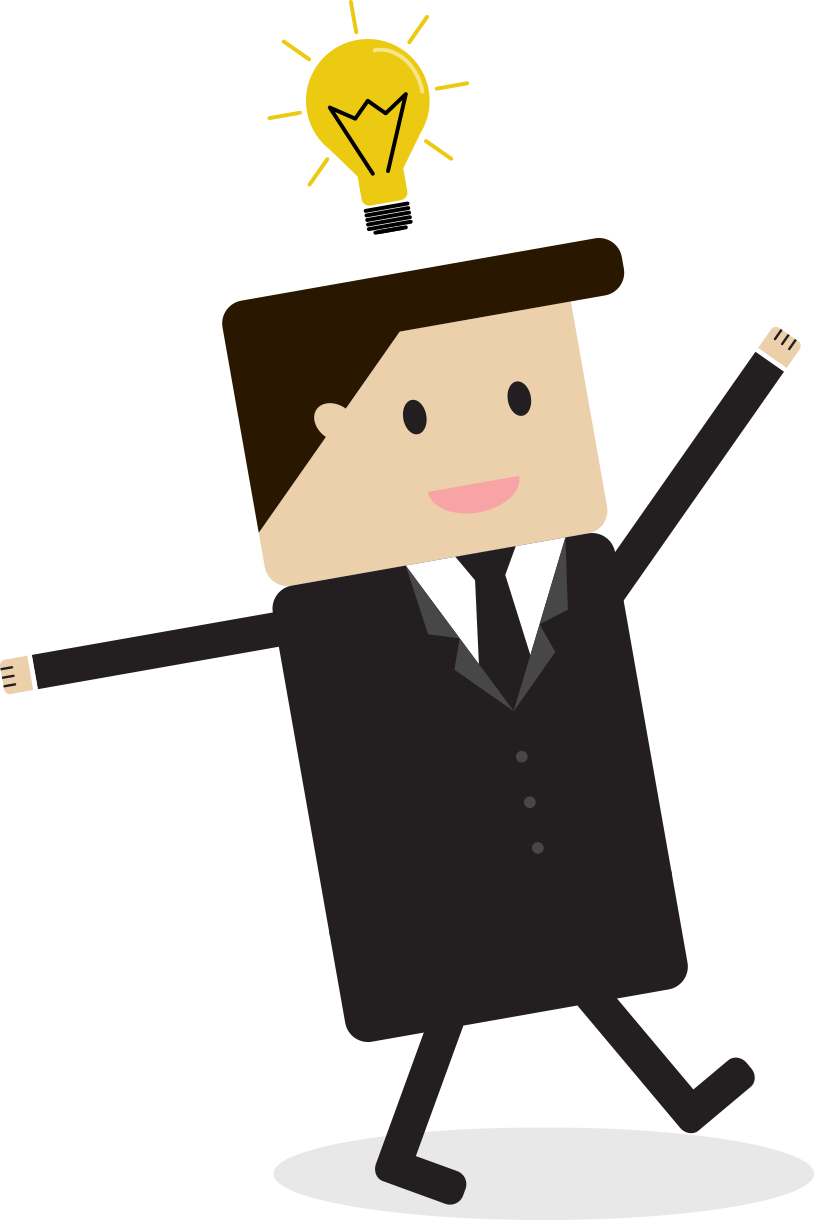 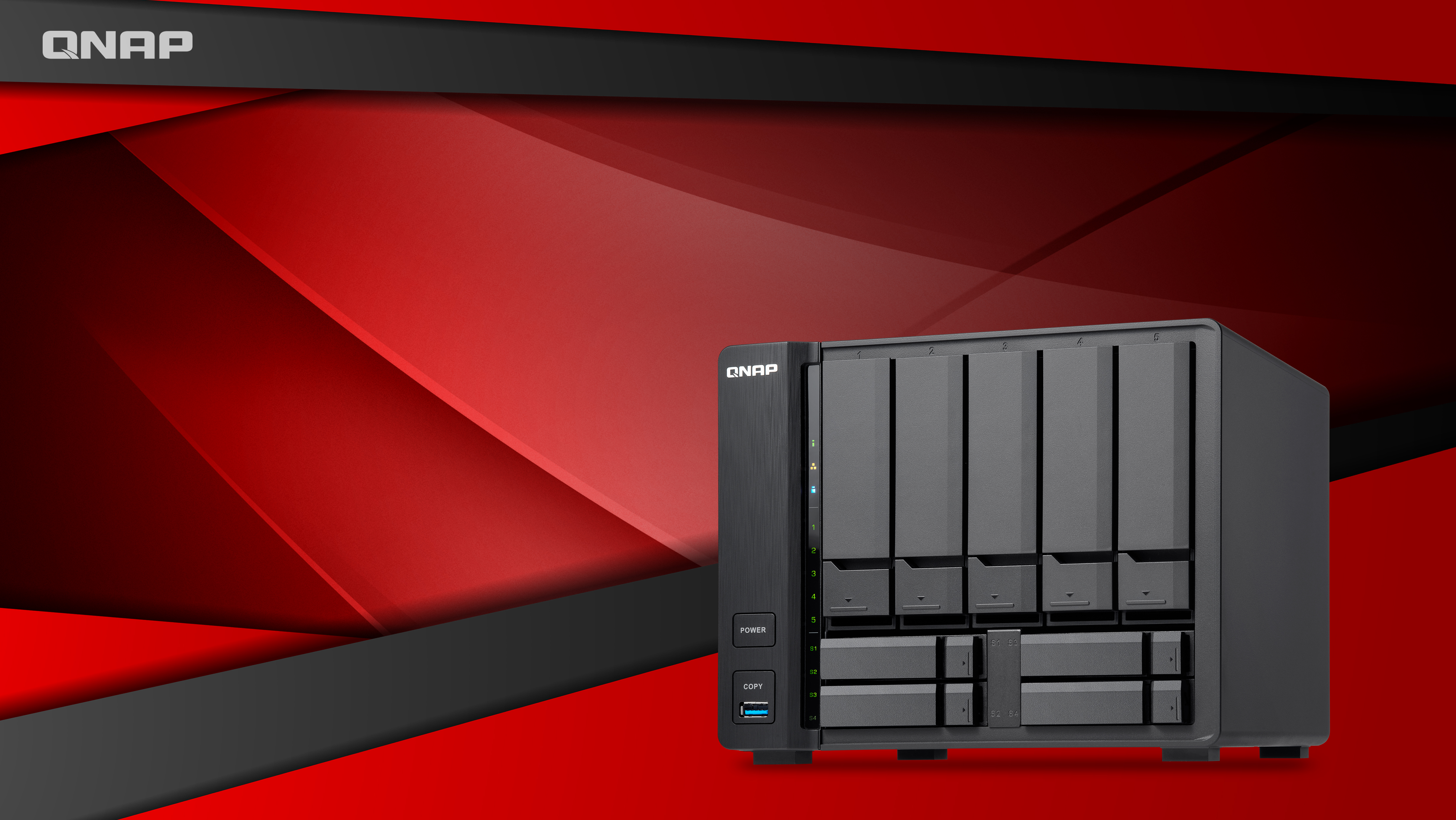 QNAP NAS: your best choice